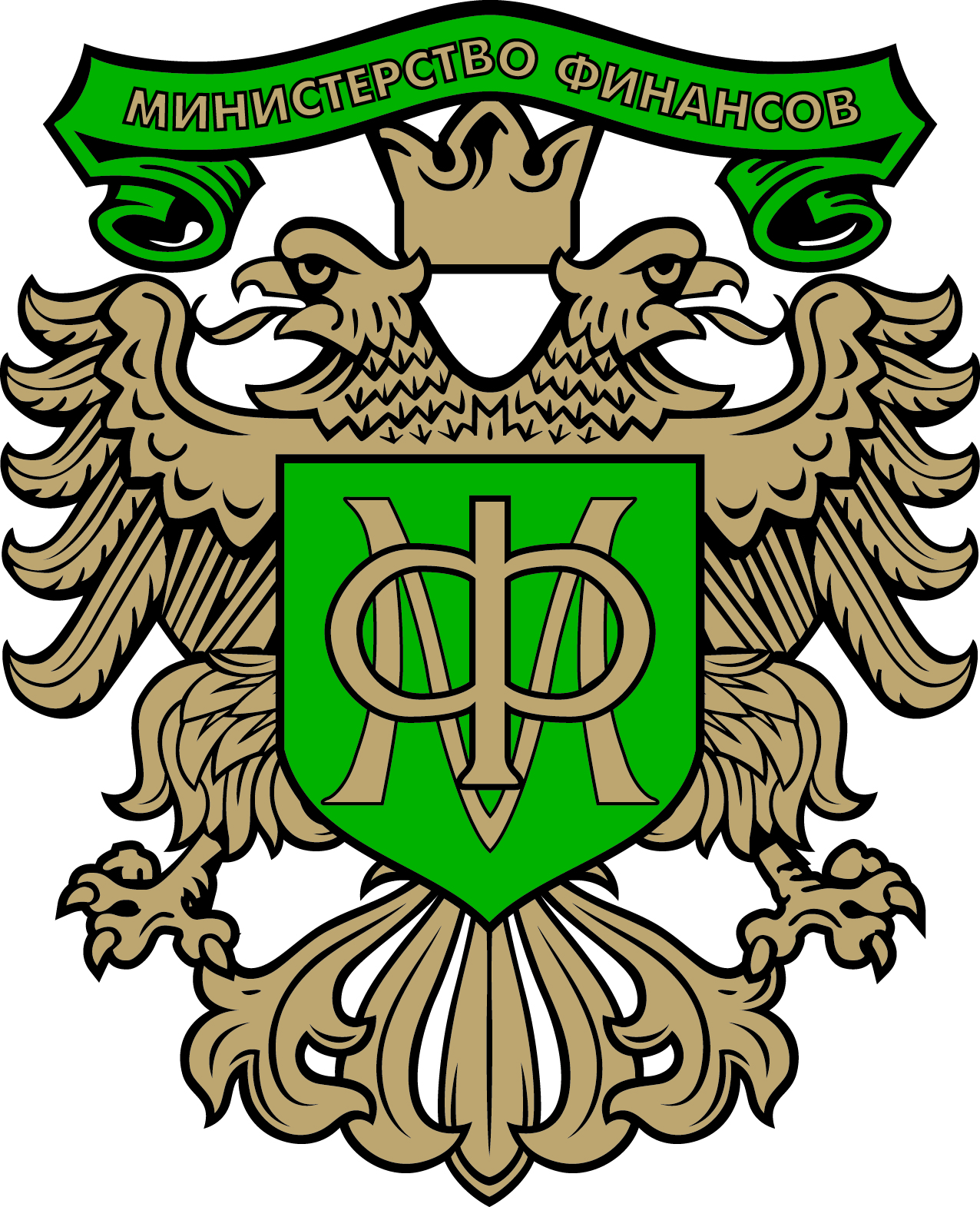 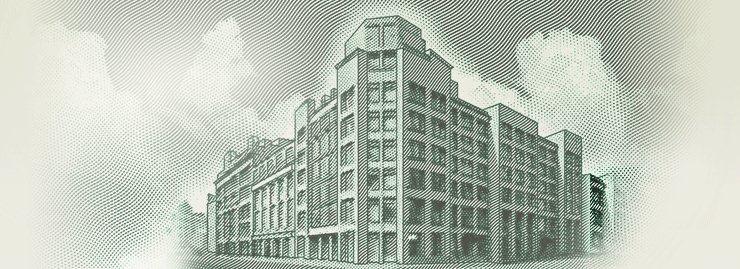 Унификация учетные процедур
 и электронного документооборота 
как основа цифровой среды
 учетных данных
Октябрь 2021 г.
2
Этапы  создания консолидированной цифровой среды  данных о государственных финансах России
3
Задачи, реализуемые в целях
 унификации учетной политики
4
Основные периметры 
Централизации данных о государственных финансах
Консолидированный  бюджет РФ и бюджетов ГВФ
Единая методология 
формирования данных
Интеграция всех систем 
Унификация процессов и данных
Электронный Бюджет
Минфин России
Федеральное казначейство
Консолидированные бюджет субъектов РФ и бюджетов ТерГВФ
Финансовые органы Субъектов РФ
Централизованные бухгалтерии на базе ГИС субъекта и (или) Электронного бюджета
Анализ осуществления 
полномочий по ВФК и  ВФА
Контроль в финансово-бюджетной сфере
Консолидированные отчеты Главных распорядителей и бюджетных и автономных учреждений всех бюджетов
Главные администраторы бюджетных средств  на основе единого технологической среды (Электронный бюджет и (или)  иной ГИС  (МИС)
Отчетность получателей субсидий
Бюджетная отчетность
Консолидированная отчетность
5
Трансформация методологии при реализации централизации в условиях цифровой среды  данных

Создание единства:
Регламентации исполнения полномочий 
(осуществления  фактов хозяйственной жизни)
Системы унифицированных
 электронных первичных документов
унифицированных форматов данных (Справочников),
 типовых учетных процедур
отражения операций через обработку электронных документов
Правил  обобщения данных на  регистрах учета
Правил раскрытия данных в отчетности
Правил подтверждения достоверности отчетности
Мониторинга и анализа данных для управленческих решений
6
Единство основ учетной политики  государственных финансов - принцип государственного  регулирования
МИНФИН РОССИИ
Концептуальные основы УЧЕТА ГОСУДАРСТЕННЫХ ФИНАНСОВ
Единый план счетов, инструкции,  требования к аналитике
Единые правила (форматы) отчетности
Федеральные стандарты
ПРЕДВАРИТЕЛЬНЫЙ (КАМЕРАЛЬНЫЙ) КОНТРОЛЬ
АЛЬБОМ УНИФИЦИРОВАННЫХ электронных ДОКУМЕНТОВ
Акты, регламентирующие бюджетные полномочия
СЦЕНАРИИ ИСПОЛЬЗОВАНИЯ ОТЧЕТНОСТИ (АНАЛИЗА)
ОБОБЩЕНИЕ ЛУЧШЕЙ ПРАКТИКИ
Методическое сопровождение реализации новых требований
УЧЕТНАЯ     ПОЛИТИКА,  ФОРМИРУЕМАЯ   ЦЕНТРОМ КОМПЕТЕНЦИИ
7
НПА по документообороту 2022г
Класс ОКУД 05
 «Унифицированная система бухгалтерской финансовой, учетной и отчетной документации государственного сектора управления»
8
Обязательны к применению в целях
 организации ведения бюджетного учета, бухгалтерского учета государственных (муниципальных) учреждений (далее – бухгалтерский учет), обеспечения информационной совместимости государственных (муниципальных) информационных систем и информационных ресурсов, средствами которых осуществляется информационное взаимодействие (формирование и обмен информацией)

 УСТАНАВЛИВАЮТ         ЕДИНЫЕ ПРАВИЛА 
 формирования и применения
унифицированных форм электронных первичных учетных документов, электронных регистров бухгалтерского учета, иных документов бухгалтерского
9
МЕТОДИЧЕСКИЕ УКАЗАНИЯ 61н
УСТАНАВЛИВАЮТ     
                                                        ЕДИНЫЕ ПРАВИЛА 

 формирования и применения
унифицированных форм электронных первичных учетных документов, 
унифицированных форм электронных регистров бухгалтерского учета, 
унифицированных форм иных документов бухгалтерского учета
10
Электронные первичные учетные документы (сводные электронные первичные учетные документы) и электронные регистры бухгалтерского учет составляются в форме электронного документа, подписанного квалифицированной электронной подписью (далее – ЭЦП) либо, в случаях, предусмотренных настоящими Методическими указаниями, простой электронной подписью (далее – простая ЭП, при совместном упоминании  – электронные подписи).
11
Формы электронных документов
Заголовочная часть
12
наименование учреждения (субъекта учета), с отражением в кодовой зоне его уникального кода, соответствующего номеру реестровой записи реестра участников бюджетного процесса, а также юридических лиц, не являющихся участниками бюджетного процесса (далее соответственно – Сводный реестр, код по Сводному реестру);
наименование наделенного правом ведения бухгалтерского учета обособленного структурного подразделения (филиала) учреждения, (далее – обособленное подразделение), или наименование иной организации, осуществляющей в соответствии с бюджетным законодательством Российской Федерации полномочия получателя бюджетных средств (далее – иной участник бюджетного процесса), с указанием в кодовой зоне кода по Сводному реестру; 
наименование структурного подразделения субъекта учета или учреждения, осуществляющего переданные полномочия по ведению бухгалтерского учета, в котором сформирован документ;
Идентификатор контрагента
Уникальный - 22 разряда:
Х                                      			-  тип контрагента:
ХХ          							- код типа документа:\
с 4 по 22 разряды от типа контрагента (1 разряд):
2 ХХ (ИНН) (КПП) 					для ЮЛ Резидентов РФ
3 ХХ (ИНН) (КПП)					для ЮЛ Нерезидентов РФ
3 ХХ (00000КИО) (КПП)
4 ХХ (0000000ИНН)				ИП физлица
1 ХХ (00серия и номер документа) 	физические лица
13
наименование учреждения (субъекта учета), с отражением в кодовой зоне его уникального кода, соответствующего номеру реестровой записи реестра участников бюджетного процесса, а также юридических лиц, не являющихся участниками бюджетного процесса (далее соответственно – Сводный реестр, код по Сводному реестру);
наименование наделенного правом ведения бухгалтерского учета обособленного структурного подразделения (филиала) учреждения, (далее – обособленное подразделение), или наименование иной организации, осуществляющей в соответствии с бюджетным законодательством Российской Федерации полномочия получателя бюджетных средств (далее – иной участник бюджетного процесса), с указанием в кодовой зоне кода по Сводному реестру; 
наименование структурного подразделения субъекта учета или учреждения, осуществляющего переданные полномочия по ведению бухгалтерского учета, в котором сформирован документ;
Идентификатор контрагента
 консолидированных расчетов
- Уникальный - 22 разряда ПРОЕКТ на 2022 год
Х (1 разряд) (вместо 2 по ОКОПФ)  -  тип контрагента:
5  - казенное учреждение (ПБС);
6 – бюджетное учреждение; 
7 – автономное учреждение 
ХХ (2-3 разряды)			- код элемента бюджета
с 4 по 22 разряды идентификатор организации бюджетной сферы:
(ИНН) (КПП)  или  ОКТМО бюджета и код по сводному реестру (проект )
14
Оформляющая часть 
 (Подписи с расшифровкой)
15
наименование учреждения (субъекта учета), с отражением в кодовой зоне его уникального кода, соответствующего номеру реестровой записи реестра участников бюджетного процесса, а также юридических лиц, не являющихся участниками бюджетного процесса (далее соответственно – Сводный реестр, код по Сводному реестру);
наименование наделенного правом ведения бухгалтерского учета обособленного структурного подразделения (филиала) учреждения, (далее – обособленное подразделение), или наименование иной организации, осуществляющей в соответствии с бюджетным законодательством Российской Федерации полномочия получателя бюджетных средств (далее – иной участник бюджетного процесса), с указанием в кодовой зоне кода по Сводному реестру; 
наименование структурного подразделения субъекта учета или учреждения, осуществляющего переданные полномочия по ведению бухгалтерского учета, в котором сформирован документ;
Документы с 1.01.2023 года для всех
Приказ Минфина 61н
Ведомость группового начисления доходов (0510431)

Акт о признании безнадежной к взысканию задолженности по доходам (0510436)

Решение о списании задолженности, невостребованной кредиторами со счета __ (0510437)

Решение о признании (восстановлении) сомнительной задолженности по доходам (0510445)

Решение о восстановлении кредиторской задолженности  (ф. 0510446)

Ведомость начисления доходов бюджета (ф.  0510837)

Ведомость выпадающих доходов  (ф. 0510838)
16
наименование учреждения (субъекта учета), с отражением в кодовой зоне его уникального кода, соответствующего номеру реестровой записи реестра участников бюджетного процесса, а также юридических лиц, не являющихся участниками бюджетного процесса (далее соответственно – Сводный реестр, код по Сводному реестру);
наименование наделенного правом ведения бухгалтерского учета обособленного структурного подразделения (филиала) учреждения, (далее – обособленное подразделение), или наименование иной организации, осуществляющей в соответствии с бюджетным законодательством Российской Федерации полномочия получателя бюджетных средств (далее – иной участник бюджетного процесса), с указанием в кодовой зоне кода по Сводному реестру; 
наименование структурного подразделения субъекта учета или учреждения, осуществляющего переданные полномочия по ведению бухгалтерского учета, в котором сформирован документ;
Акт приёма–передачи объектов, полученных в личное пользование (0510434)
Решение о проведении инвентаризации (0510439)
Решение о прекращении признания активами объектов нефинансовых активов (0510440)
Решение об оценке стоимости имущества, отчуждаемого не в пользу организаций бюджетной сферы (0510442)
Акт о результатах инвентаризации наличных денежных средств (ф. 0510836)
Акт о консервации (расконсервации) объекта основных средств (0510433)
Журнал операций по забалансовому счету____   (ф.  0509213)
17
наименование учреждения (субъекта учета), с отражением в кодовой зоне его уникального кода, соответствующего номеру реестровой записи реестра участников бюджетного процесса, а также юридических лиц, не являющихся участниками бюджетного процесса (далее соответственно – Сводный реестр, код по Сводному реестру);
наименование наделенного правом ведения бухгалтерского учета обособленного структурного подразделения (филиала) учреждения, (далее – обособленное подразделение), или наименование иной организации, осуществляющей в соответствии с бюджетным законодательством Российской Федерации полномочия получателя бюджетных средств (далее – иной участник бюджетного процесса), с указанием в кодовой зоне кода по Сводному реестру; 
наименование структурного подразделения субъекта учета или учреждения, осуществляющего переданные полномочия по ведению бухгалтерского учета, в котором сформирован документ;
Документы с 1.01.2023 года для всех
Приказ Минфина 61н
18
19
СПАСИБО ЗА ВНИМАНИЕ!